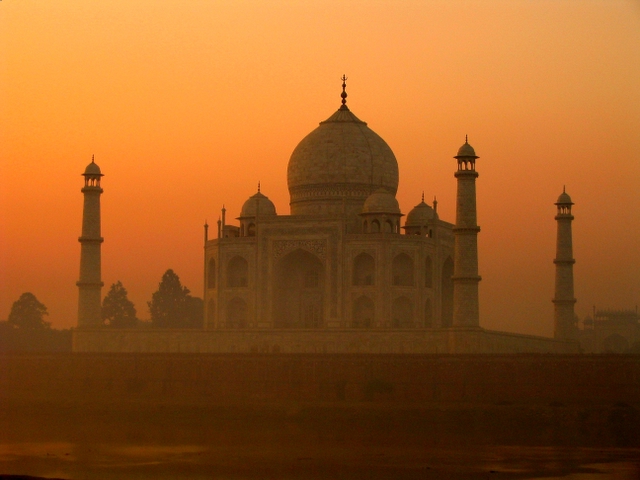 India
World History 7a
India
[Speaker Notes: Add map of India.]
Importance of Rivers
Indian Society
Joint Family—extended families live together and marriages are arranged by parents
Villages rather than cities
Caste system—rigid social classes that define a person
Brahmans—priests
Rulers and warriors
Merchants and traders
Servants and serfs
“Outcastes” or “untouchables”
Hinduism
Developed among early Indian civilizations
Pantheistic:  Brahman is that name that they use for this “force” that permeates the universe; it manifests itself in many, many different ways
Reincarnation—the “wheel of life”
Buddhism